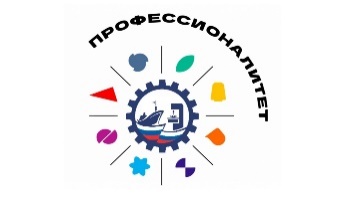 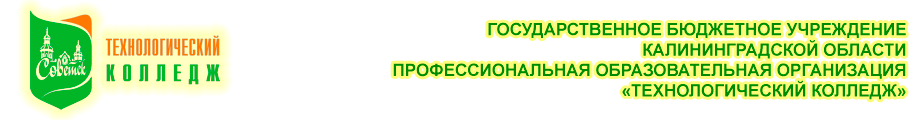 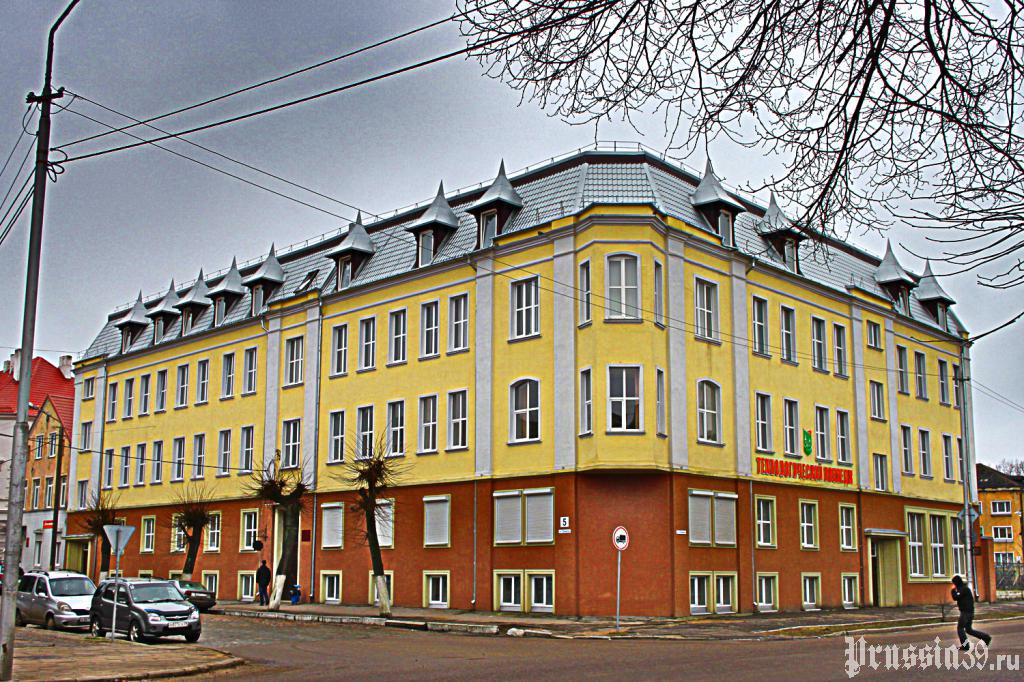 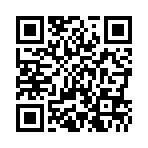 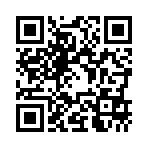 Приёмная кампания
Центр содействия 
занятости
kotk39.ru
«Нужно бежать со всех ног, чтобы только оставаться на месте, а чтобы куда-то попасть, надо бежать как минимум вдвое быстрее!» Льюис Кэрол «Алиса в стране чудес»
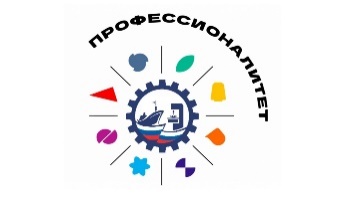 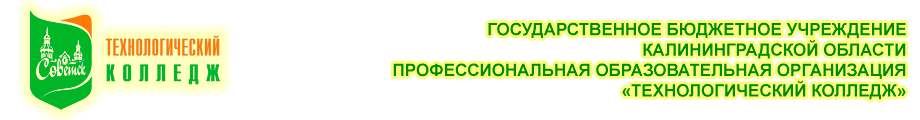 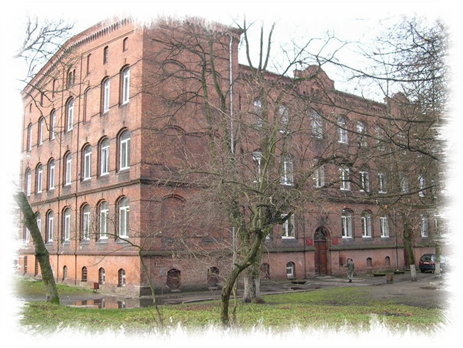 О КОЛЛЕДЖЕ
В 2008 году
на основании реорганизации 3 отдельных государственных учреждений Калининградской области колледж переименован в 
ГБУ КО ПОО «Технологический колледж»
Отделение сервиса
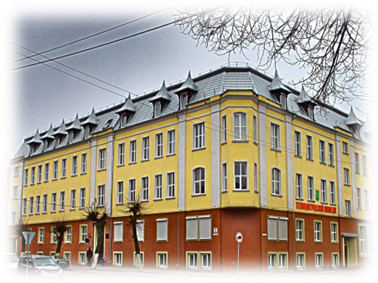 Учредитель
Министерство образования Калининградской области
3 Корпуса
Технологическое отделение
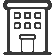 2 Центра образовательной среды
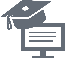 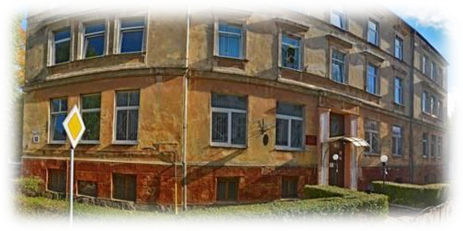 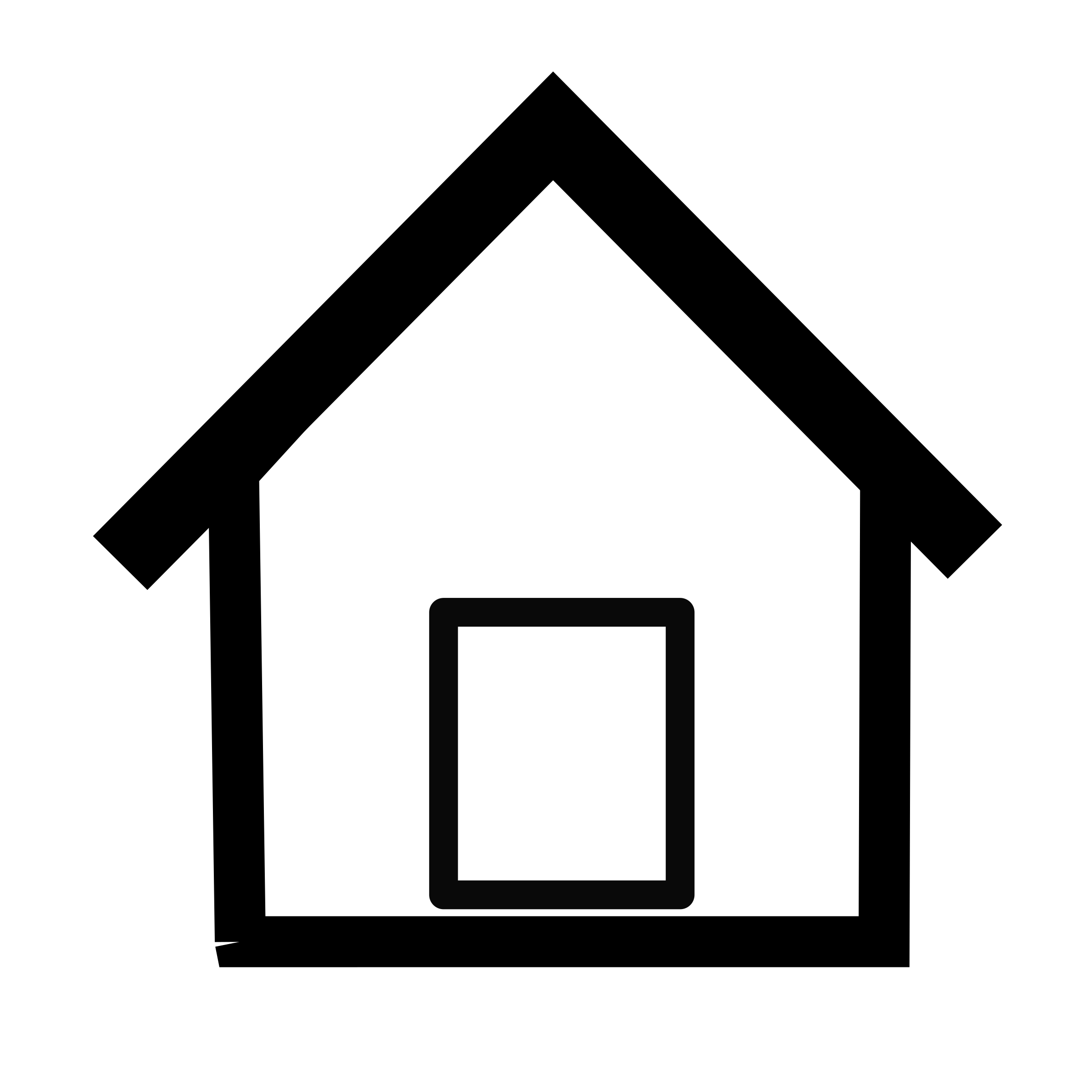 2 Общежития
1 Столовая
3 Буфета
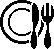 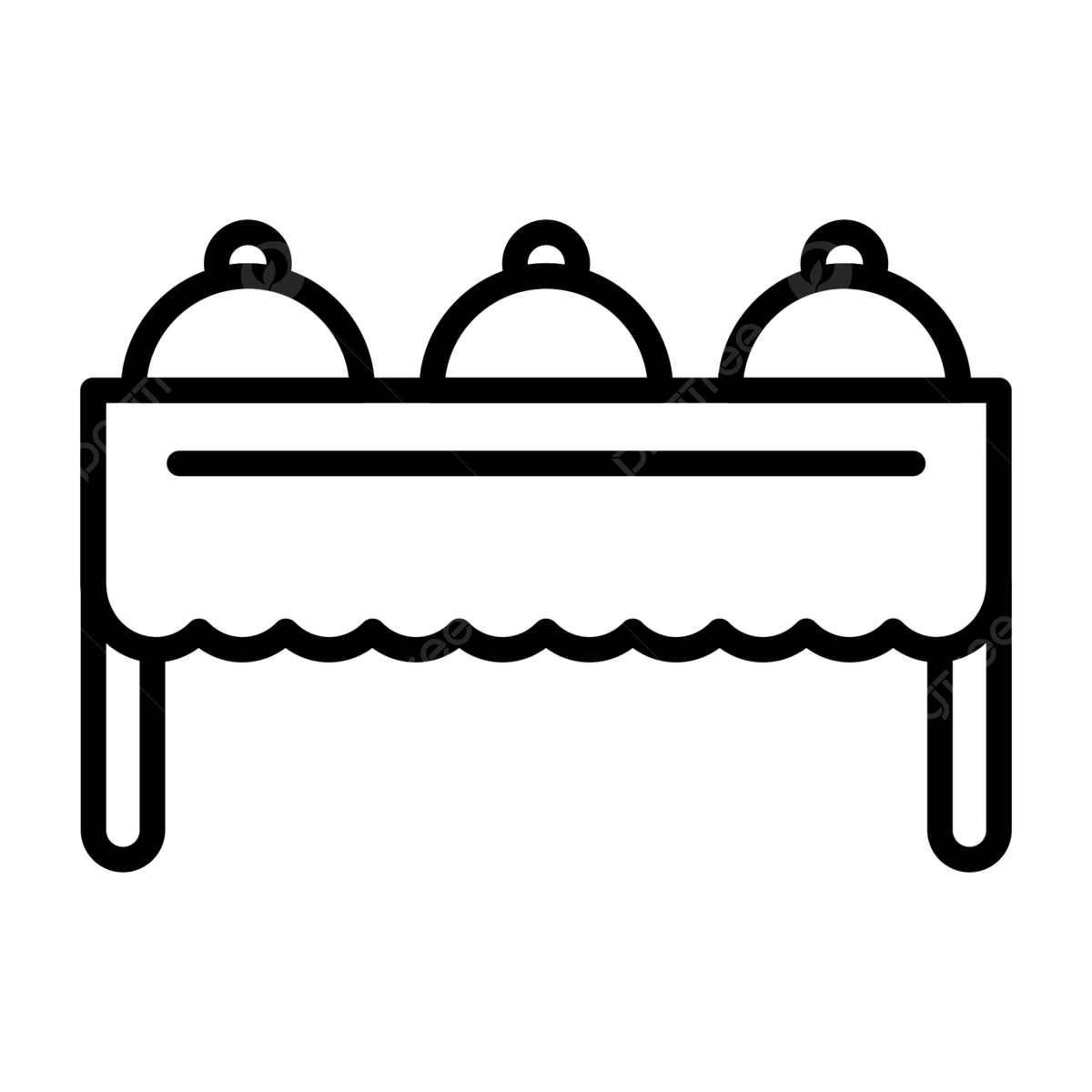 2 спортивных зала
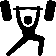 8 мастерских
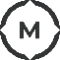 Адрес: Калининградская область, г. Советск, ул. Герцена, 5 Телефон: 8 (40161) 3-50-21Email: tlzcollege@mail.ru
Техническое отделение
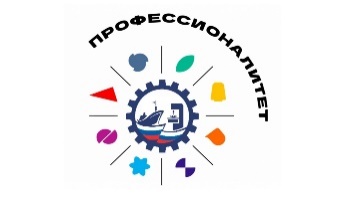 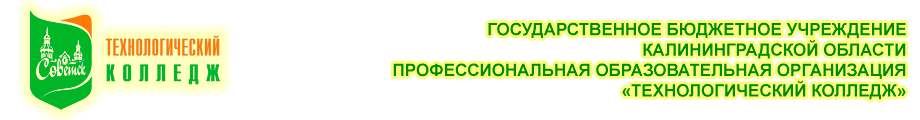 Мастерские Центры проведения демонстрационного экзамена
Внебюджет колледжа
Федеральный грант
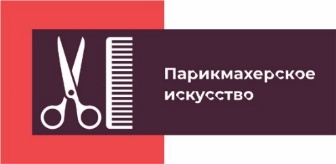 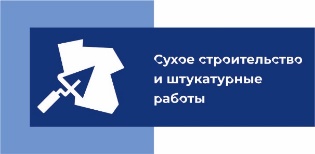 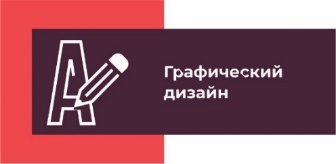 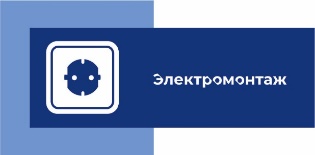 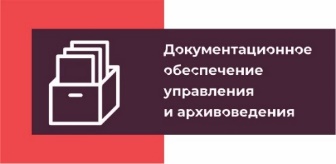 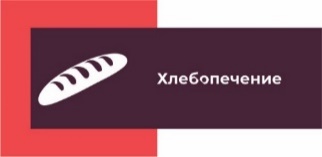 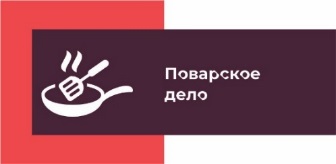 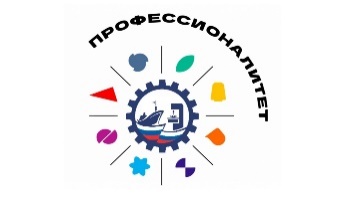 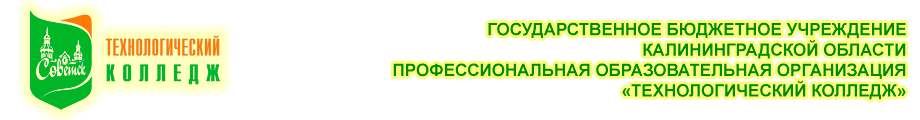 Среднее профессиональное образование по программам подготовки специалистов
Профессионалитет
Строительство и эксплуатация зданий и сооружений (на базе 9 кл.)
Электромонтёр по ремонту и обслуживанию электрооборудования (по отраслям) (на базе 9 кл.)
Сетевое и системное администрирование (на базе 9 кл.)
Сварочное производство (на базе 9 кл.)
Технология продуктов питания из растительного сырья (на базе 9 кл.)
Технология продуктов питания животного происхождения (на базе 9 кл.)
Профессиональное обучение
Портной
Технического обслуживание и ремонт двигателей, систем и агрегатов автомобилей (на базе 9 кл.)
Торговое дело (на базе 9 кл.)
Поварское и кондитерское дело (на базе 9 кл.)
Технологии индустрии красоты (на базе 9 кл.)
802 обучающихся
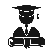 Дизайн (по отраслям)  (на базе 9 кл.)
11 Специальностей
1 Профессия
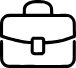 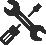 Монтаж, наладка и эксплуатация электрооборудования промышленных и гражданских зданий (на базе 9 кл.)
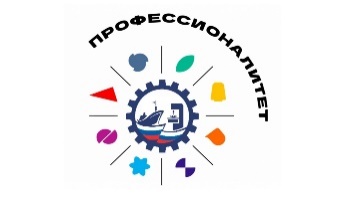 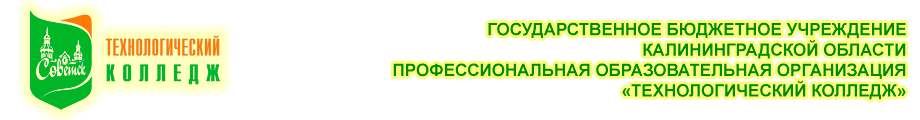 КАРЬЕРНАЯ КАРТА ВЫПУСКНИКА ПРОГРАММ  СРЕДНЕГО ПРОФЕССИОНАЛЬНОГО ОБРАЗОВАНИЯ
1. КАРЬЕРА                                        2. КАРЬЕРНОЕ ПРОСТРАНСТВО	                              3. КАРЬЕРНАЯ КАРТА
Последовательность жизненных целей, которая обусловлена изменяющимися   в течение жизни взглядами, позициями,  поведением и опытом, а также процесс достижения этих целей  в результате трудовой и профессиональной деятельности
Визуальное воплощение, наглядно показывающее возможные траектории  карьерного роста молодого  специалиста. Личный навигатор для  достижения желаемой цели, ориентир, создающий мотивацию для выпускника  в процессе обучения
Процесс формирования образа профессионального будущего в опоре на компетентностный каркас,  непрерывно формирующийся
из совокупности понимания личностных особенностей и пройденных профессиональных проб
1. Создание мотивирующих факторов для построения успешной карьеры студента
ОО СПО
2. Повышение качества профессионального образования и целенаправленное  качественное трудоустройство.
ЦЕЛЬ
1. Держит фокус студента на будущих карьерных достижениях. Показывает многообразие профессиональной и личной реализации в рамках  выбранной отрасли, формирует цель и обозначает сроки ее достижения.
2. Помогает взять ответственность за личное карьерное развитие.
3. Разбивает глобальную карьерную цель на задачи, создает мотивационные условия для размышления над этапами жизненного пути.
ЗАДАЧИ
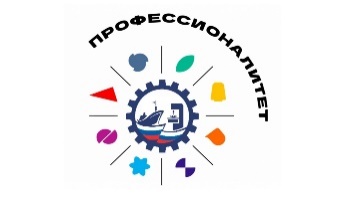 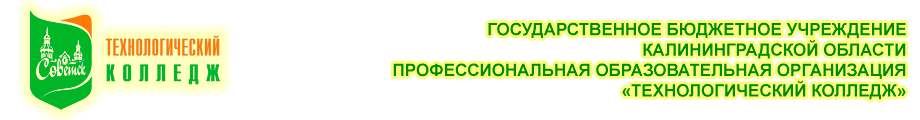 09.02.06 Сетевое и
системное администрирование
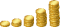 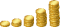 100 - 150 ТЫС. РУБ.
65 - 75 
ТЫС. РУБ.
50 - 65 
ТЫС. РУБ.
IT ДИРЕКТОР
35 лет - …
НАЧАЛЬНИК ОТДЕЛА
30 – 35 лет
35 - 45 
ТЫС. РУБ.
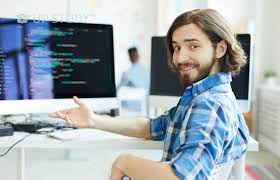 ВЕДУЩИЙ СПЕЦИАЛИСТ
25 – 30 лет
СПЕЦИАЛИСТ 
22 – 25 лет
Инженер АСУТП (системотехник)
Инженер DEVOPS
Ведущий сетевой инженер
Наладчик технологического оборудования
18– 22 года
- Системный архитектор
Специалист технической поддержки
Техник АСУТП (системотехник)
помощник системного администратора
- Системный аналитик
ДОПОЛНИТЕЛЬНЫЕ КОМПЕТЕНЦИИ
(Оператор электронно- вычислительных и вычислительных машин)
АБИТУРИЕНТ/
СТУДЕНТ 
15 – 18 лет
- Инженер сетевой безопасности
ПОВЫШЕНИЕ КВАЛИФИКАЦИИ
ПОЛУЧЕНИЕ ВЫСШЕГО ОБРАЗОВАНИЯ
КОНТАКТЫ
СТАЖИРОВКА
2-3 года	4 года	3  года
5 лет
5 лет
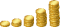 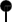 http://sovetsk-liceum5.3dn.ru МАОУ «Лицей № 5»
https://www.rzd.ru/ ОАО «РЖД»
http://sovetsk-cbs.klgd.muzkult.ru/  Центральная городская библиотека им. Рутмана
http://gilserv39.ru/ ООО «Жилсервис»
ООО «Альфа 39» https://www.arkada39.com/ 
ИП Новицкая Е.Н https://www.rusprofile.ru/ip/320392600010722 
ООО «Энергия Плюс» энергияплюс.рф
ООО «Вичюнай-Русь» https://www.viciunaigroup.eu/ru 
ЗАО «Калиниградстройкомплект-1» https://checko.ru/company/kaliningradstroykomplekt-1-1043902870406
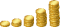 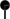 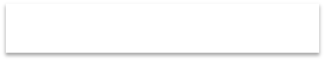 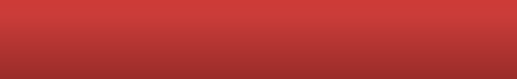 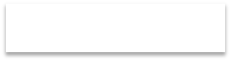 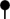 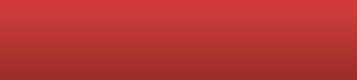 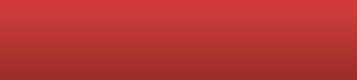 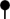 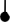 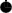 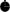 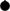 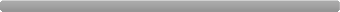 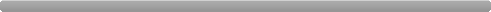 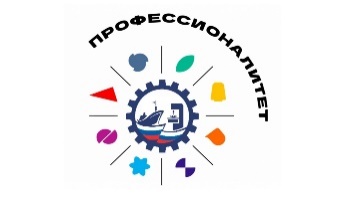 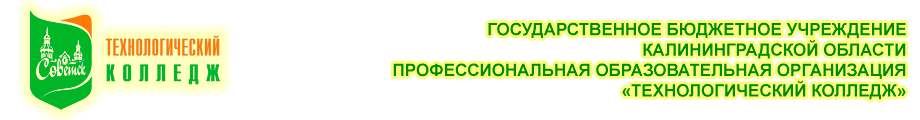 10.02.01 Организация и технология 
защиты информации
Консультант по кибербезопасности 
35 - …. лет
Руководитель отдела безопасности 
30 – 35 лет
Специалист по информационной безопасности 
 25 – 30 лет
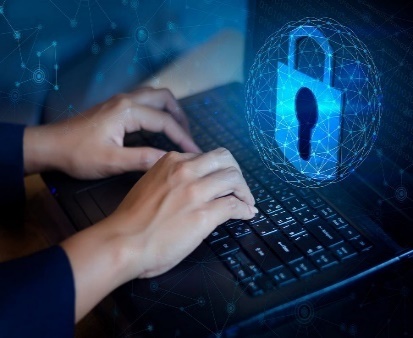 Младший специалист 
22 – 25 лет
- Управление проектами
Продвинутое знание  электромеханических систем
Ремонт
Умение проводить техническое обслуживание
Оператор электронно-вычислительных и вычислительных машин
18– 22 года
- Организация работы сервисной службы
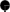 Основы электротехники
Умение работать с электрическими схемами
Навыки ремонта и обслуживания
АБИТУРИЕНТ/
СТУДЕНТ 
15 – 18 лет
-Разработка технической документации
5 лет
2-3 года	4 года	3 года
5 лет
ПОВЫШЕНИЕ КВАЛИФИКАЦИИ
КОНТАКТЫ
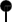 ИП Новицкая Е.Н. https://www.rusprofile.ru/ip/320392600010722 
ООО «Энергия Плюс» энергияплюс.рф
МБОУ ООШ № 8 sch8sov.gosuslugi.ru
МБУК музей истории города Советска https://www.rusprofile.ru/id/1129626
https://www.viciunaigroup.eu/ru  ООО «Вичюнай-Русь»
http://sovetsk.zdorovye43 ООО «Здоровье»
sovetsk.cataloxy.ru ООО «СОВЛИТ»
r39.fssp.gov.ru УФССП по КО ОСП г.Советск
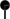 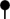 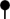 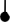 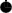 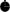 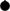 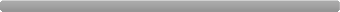 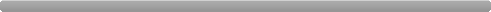 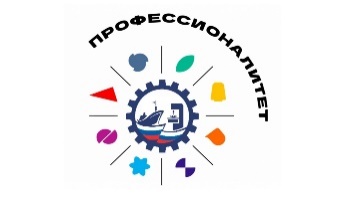 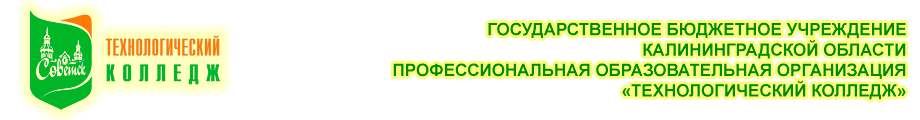 54.02.01 Дизайн (по отраслям)
Арт-директор
30 - …. лет
Руководитель дизайн проекта
28  – 30 лет
Графический дизайнер
21 – 25 лет
Ведущий графический дизайнер
25 – 28 лет
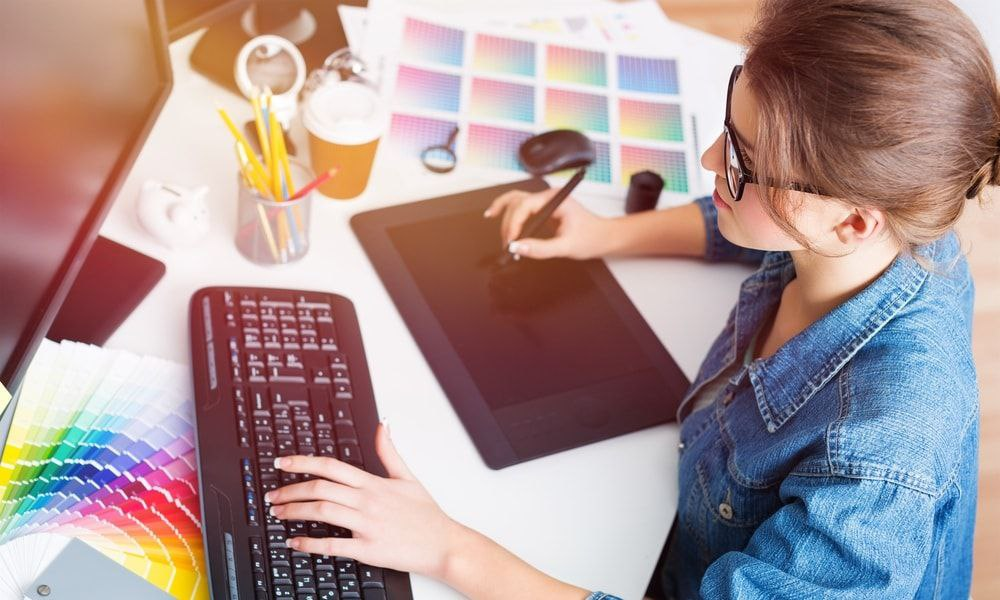 Управление системой проектов
Вести документооборот по проекту
Оформлять коммерческое предложение
Исполнительно художественно-оформительских работ
18 – 21 год
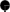 Основы дизайна
Умение создавать и редактировать векторную графику
Навыки работы с растровой графикой
Разрабатывать проекты художественного оформления
Создавать эскизы и визуализировать концепции дизайна
АБИТУРИЕНТ/
СТУДЕНТ
15 – 18 лет
2 года
2-3 года	3 года	4     года
3 года
КОНТАКТЫ
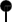 ООО «Рефайди Балтия» https://www.rfidbaltia.ru/ 
ООО «Семь» nazapor.ru 
ООО «ЕР – РЕГИОН» https://www.rusprofile.ru/id/3331690
http://servis-port.ru/ НКО «Фонд «Дом – Замок»
http://tilzit-teatr.ru/ ГБУК ТЮЗ «Молодёжный»
http://sovetsk-cbs.klgd.muzkult.ru МБУК «ЦБС СГО»
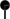 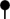 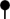 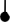 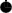 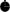 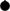 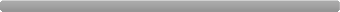 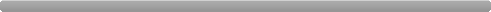 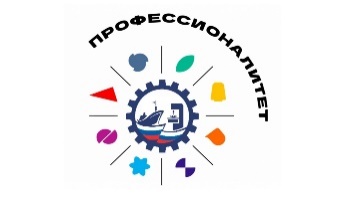 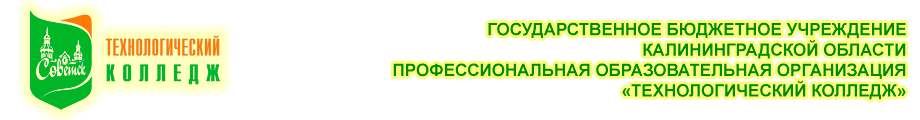 08.02.01 Строительство и эксплуатация зданий и сооружений
Главный инженер
35 - …. лет
Инженер/Руководитель строительного обьекта
30– 35 лет
Мастер/Прораб
25 – 30 лет
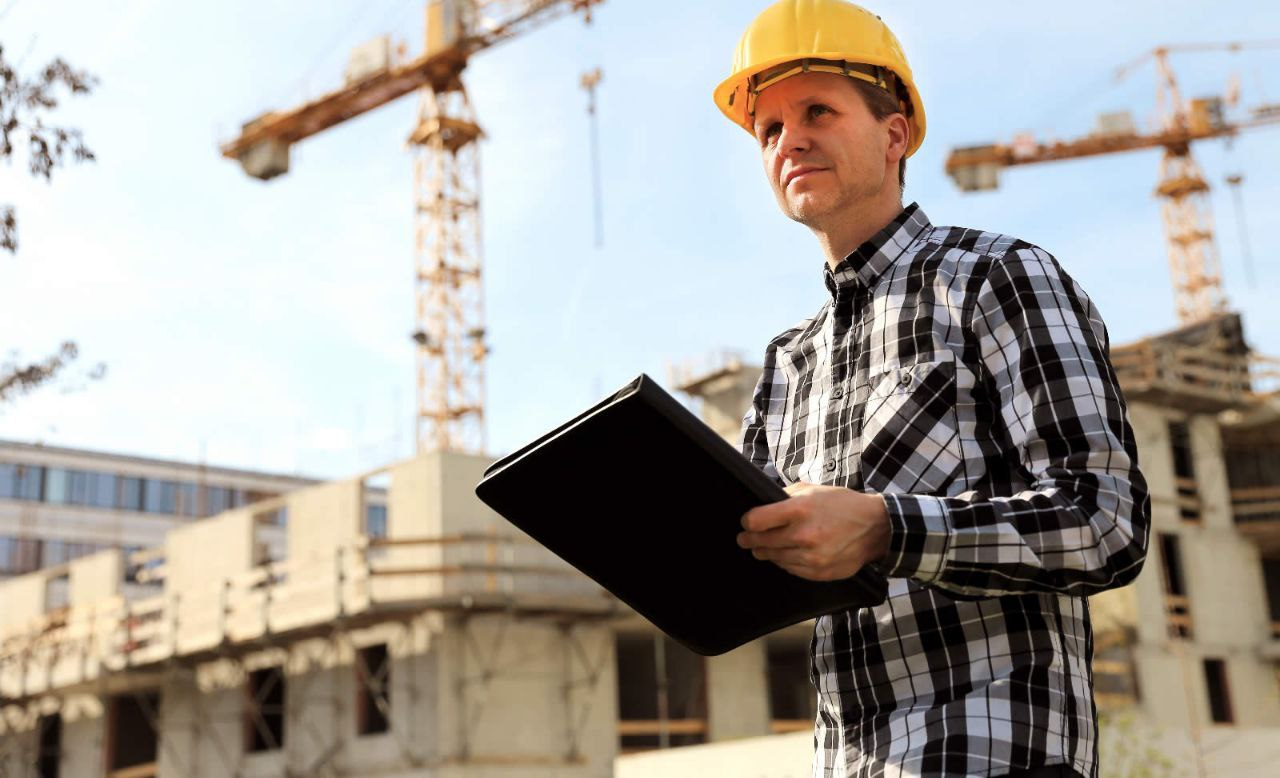 Помощник прораба/Маляр/Укладчик
21 – 25 лет
Умение эффективно коммуницировать с людьми
Навыки менеджера проекта
Знание строительных стандартов
Создавать планы строительства
Лидерские качества
Маляр/Штукатур
18 – 21 год
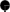 АБИТУРИЕНТ/
СТУДЕНТ
15 – 18 лет
Ведение документации
Контроль выполнения работ на обьекте опытным наставником
Обучение с опытным наставником
5 лет
2-3 года	3 года	4  года
5 лет
ПОВЫШЕНИЕ КВАЛИФИКАЦИИ
КОНТАКТЫ
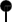 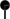 ООО «НИКС» https://www.nix.ru/ 
ООО «Каменец» https://blocki.by/ 
ООО «Новый город» http://newmostorg.ru/aukcionnaya_dokumentaciya.html
https://www.rusprofile.ru/id/2992701 ООО «НеманСтройСервис»
https://www.rusprofile.ru/id/3527006 ООО «Новая инвестиционная строительная компания»
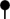 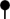 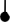 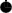 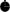 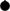 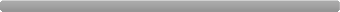 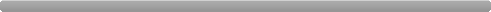 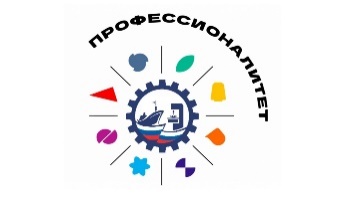 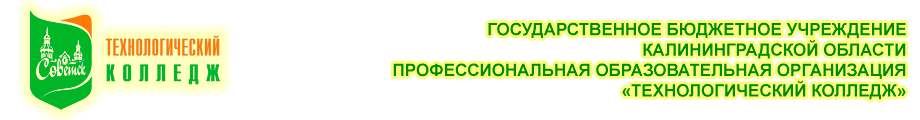 13.02.11 Техническая эксплуатация и  обслуживание электрического и (по отраслям ) электромеханического оборудования 
13.01.10 Электромонтер по ремонту и обслуживанию электрооборудования (по отраслям)
08.02.09 Монтаж, наладка и эксплуатация электрооборудования промышленных и гражданских зданий
Главный инженер 
35 - …. лет
Главный инженер
30 – 35 лет
Специалист по диагностике
25 – 30 лет
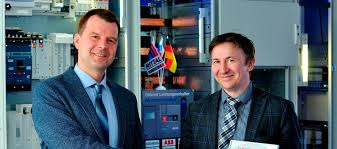 Техник-электрик 
22 – 25 лет
- Управление проектами
Продвинутое знание  электромеханических систем
Ремонт
Умение проводить техническое обслуживание
Электромонтёр по ремонту и обслуживанию электрооборудования
18– 22 года
- Организация работы сервисной службы
Основы электротехники
Умение работать с электрическими схемами
Навыки ремонта и обслуживания
АБИТУРИЕНТ/
СТУДЕНТ 
15 – 18 лет
- Разработка технической документации
5 лет
5 лет
2-3 года	2-4 года	3 года
КОНТАКТЫ
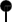 http://jbi-1.ru/   ООО «Завод ЖБИ-Первый»
fpc.ru АО «Федеральная пассажирская компания»
https://checko.ru/company/sk-ayaks-1143926022316 ООО «СК Аякс»
http://техно-выгода.рф  ООО «Общее дело»
ООО «Аркада-СЗП» https://www.arkada39.com/ 
АО «Россети Янтарь» rosseti-yantar.ru
МП «СоветскТеплосети https://sovetsk-teploseti.ru   
Филиал ОАО «Интер РАО-Электрогенерация» «Калининградская ТЭЦ-2» https://irao-generation.ru/stations/kalinigradg/
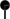 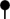 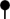 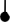 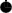 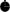 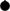 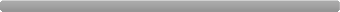 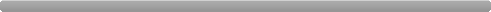 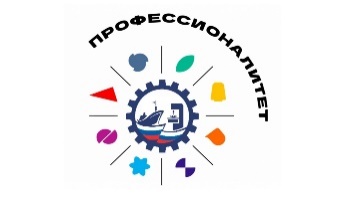 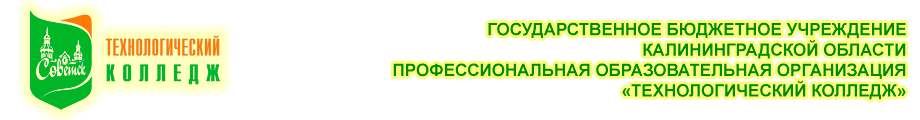 23.02.07 Техническое обслуживание и ремонт двигателей, систем и агрегатов автомобилей
Исполнительный директор
34 - …. года
Главный механик
29 – 34 года
Старший инженер-механик
25 – 29 лет
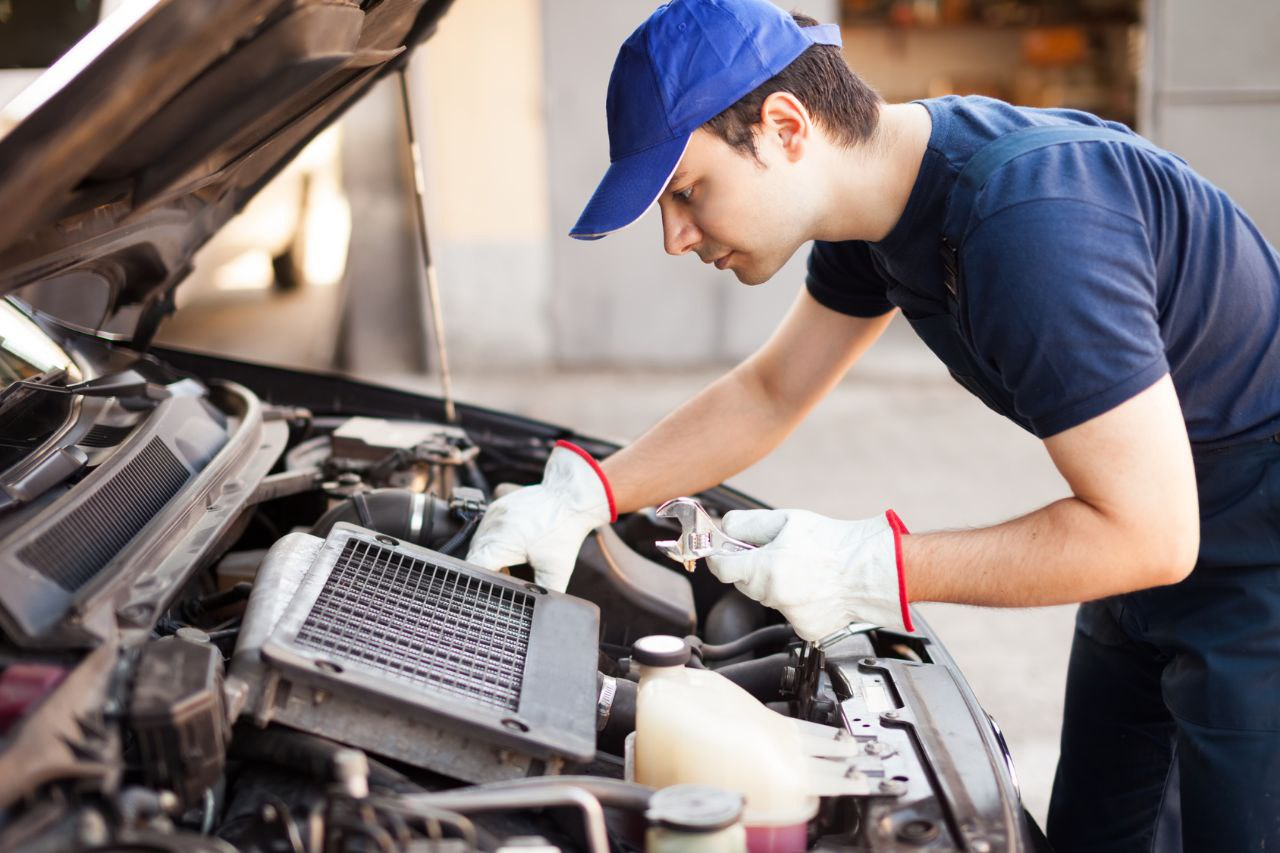 Инженер-механик
21 – 25 года
Управление персоналом
Проведение ремонтных работ
Умение работать в команде
Умение работать с любым электро и пневмоинструментом
Слесарь по ремонту автомобилей
18 – 21 год
Обслуживание технических систем
Организация персонала
Навыки проектирования
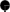 Основы черчения и начертательной геометрии
Организация и технология соответствующего производства
АБИТУРИЕНТ/
СТУДЕНТ
15 – 18 лет
5 лет
2-3 года	3 года	4  года
4 года
ПОВЫШЕНИЕ КВАЛИФИКАЦИИ
КОНТАКТЫ
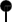 Автомобильный завод «АВТОТОР» http://www.avtotor.ru/ 
ООО «Аркада-СЗП» https://www.arkada39.com/o-nas 
ООО «ТильзитСтройТранс» https://www.rusprofile.ru/id/1717466 
ООО «Форос» https://zachestnyibiznes.ru/company/ul/1023902004268_3911006468_OOO-FOROS
http://www.servispodveski.com/ ООО «Автореставрация 39»
http://mkpkaliningrad-gortrans.ru/ МКП «Калининград-ГорТранс»
https://checko.ru/company/rosseti-yantar-1023900764832 АО «Янтарьэнерго» филиал ВЭС
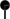 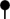 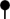 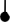 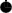 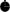 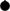 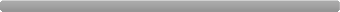 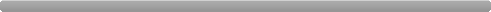 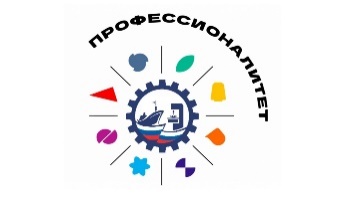 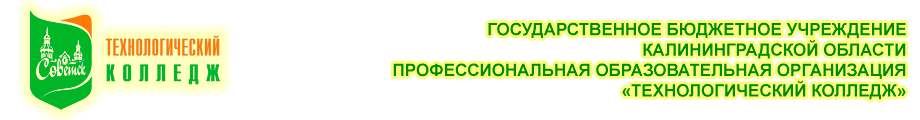 19.02.07 Технология молока и 
молочных продуктов
19.02.12 Технология продуктов питания животного происхождения
Директор по качеству
35 - …. лет
Главный технолог
30 – 35 лет
Мастер производственной линии
25 – 30 лет
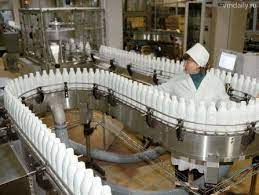 Контроль качества
Разработка новых продуктов
Управление процессами производства молочной продукции
- Оптимизация
Техник – технолог 
22 – 25 лет
- Оптимизация производственных процессов
Аппаратчик производства кисломолочных и детских молочных продуктов/ Маслодел/ Сыродел
18– 22 года
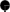 Основы санитарии и гигиены 
Навыки работы в лаборатории
Знание основ производства молока
АБИТУРИЕНТ/
СТУДЕНТ 
15 – 18 лет
- Управление персоналом
ПОВЫШЕНИЕ КВАЛИФИКАЦИИ
5 лет
3-4 года	4 года	3  года
5 лет
КОНТАКТЫ
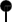 АО «Молоко» www.aomoloko.com 
ЗАО «ЭкоМолПродукт» http://www.emp.su/ 
ООО «Неманские сыры» https://www.rusprofile.ru/id/11649631  
ООО «Каис», сыроварня «Зорька и Бурёнка» burenka39.ru
https://zalfermer.ru/ООО  «Залеский фермер»
http://gusevmoloko.ru ООО «ГУСЕВМОЛОКО»
exportv.ru  МПП «Тимирязевский»
https://zalesie.ru/directions/vet-research ООО «Центр ветеринарных исследований»
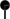 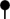 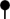 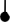 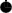 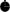 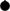 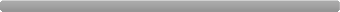 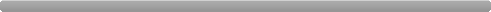 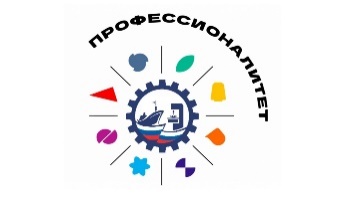 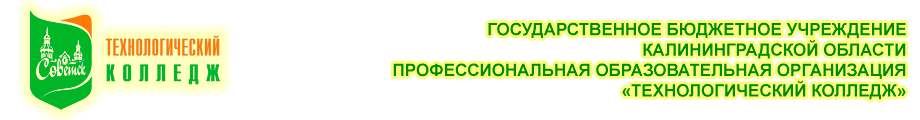 19.02.11 Технология продуктов питания из растительного сырья
Главный технолог
28 – 33 года
Директор по качеству
33 - …. года
Техник-технолог
21 – 23 года
Инженер-технолог
23 – 28 лет
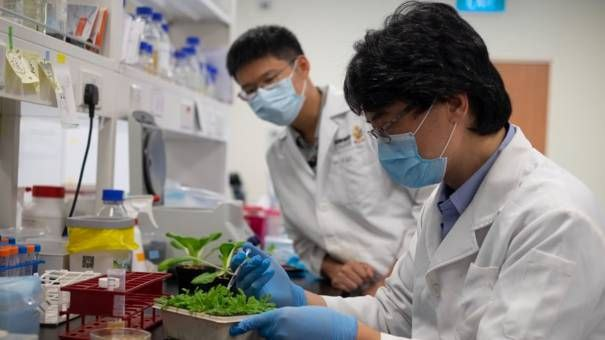 Планирование развития и бюджетирование производства подразделений
Руководство проектом релокации основной производственной точки
Контроль соблюдений технологии производства
Проверка норм расхода при закладке
Проверка качества продукции
Пекарь/кондитер
18 – 21 год
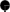 Основы санитарии и гигиены 
Навыки работы в лаборатории
Знание основ производства молока
АБИТУРИЕНТ/
СТУДЕНТ
15 – 18 лет
5 лет
3-4 года	3 года	2 года
5 лет
КОНТАКТЫ
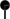 ЗАО «Русский хлеб» https://rusbread.ru/ 
ООО «Сторис» https://www.rusprofile.ru/id/1213900009971  
ООО «Вичюнай-Русь» https://www.viciunaigroup.eu/ru
https://www.rusprofile.ru/id/14345 ООО «Балтика-Советск»
https://britannica.bitrix24.site/ ООО «Британника Север»
https://www.rusprofile.ru/id/11462953 ООО «АВ-Соул»
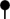 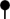 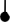 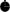 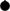 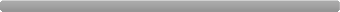 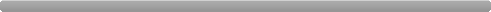 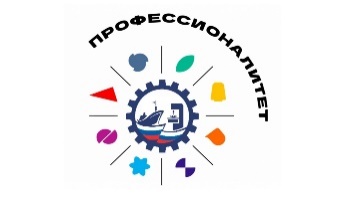 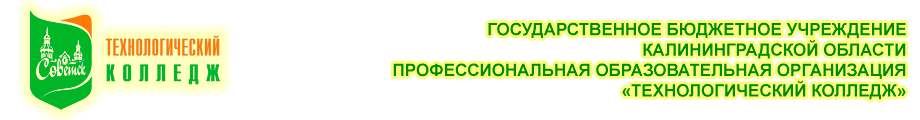 38.02.05 Товароведение и экспертиза качества потребительских товаров
38.02.08 Торговое дело
Директор по качеству
34 - …. года
Главный товаровед
29 – 34 года
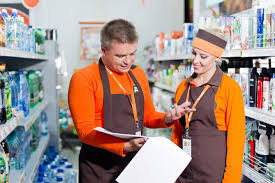 Товаровед
24 – 29 лет
Младший товаровед21 – 24 года
- Разработка стандартов качества
Проведение комплексной экспертизы товаров
Работы с поставщиками
Управление ассортиментом
Лаборант химико- бактериологического анализа 
18 – 21 год
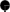 Знание основ товароведение 
Навыки проведения первичной  экспертизы товаров
Основы работы с клиентами
- Управление отделом
АБИТУРИЕНТ/СТУДЕНТ
   15 – 18 лет
- Обучение персонала
5 лет
2-3 года	2-3 года	3 года
5 лет
КОНТАКТЫ
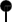 http://ivanstroy39.ru/ ООО «Иван-Строй»
http://www.spar-kaliningrad.ru/ Сеть торговых предприятий «SPAR»
https://www.rusprofile.ru/ip/320392600016939  ИП Багян А.М., магазин «Неманский»
https://lavkabahusa.ru/ Лавка БАХУСА
Магазин «Флагман» https://flagmanfishing.ru/?r= 
ИП Мельник М.В. https://www.rusprofile.ru/ip/320392600012453  
СПК «Коляда» koljada.ru
ООО «Виктория Балтия» https://www.victoria-group.ru/
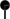 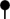 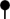 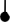 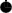 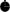 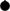 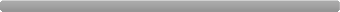 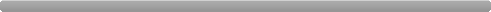 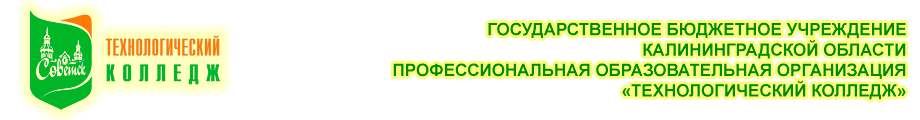 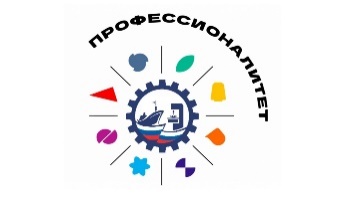 43.01.09 Повар, кондитер
43.02.15 Поварское и кондитерское дело
Знаменитый шеф – повар
34 - …. года
Шеф – повар
29 – 34 года
Повар
 24 – 29 лет
Помощник повара
21 – 24 года
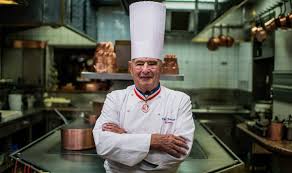 - Продвинутые кулинарные навыки
-  Умение работать в быстром темпе
Повар/ Кондитер
18 – 21 год
- Основы кулинарии
-  Управленческие способности
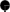 - Знание кухонного инвентаря
АБИТУРИЕНТ/
СТУДЕНТ 
15 – 18 лет
- Знание различных кулинарных техник и кухонь мира
-  Творческий подход к созданию блюд
-  Базовые навыки приготовления пищи
ПОВЫШЕНИЕ КВАЛИФИКАЦИИ
5 лет
3-4 года	3 года	3  года
5 лет
КОНТАКТЫ
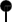 http://viciunaigroup.eu/ ООО «Вичюнай-Русь»
https://zachestnyibiznes.ru/company/ul/1023902001936_3911000890_OOO-LAKOMKA  ООО «ЛАКОМКА»
http://nashsad.ucoz.ru МА ДОУ № 5 «Колокольчик»
chipollone.com ООО «Орион-Сервис», кафе-пиццерия «Чиполлоне»
ИП Бурова А.М., «Тильзит Суши» https://restaurantguru.ru/Ulisa-Lenina-18-Sovetsk 
ООО «Ресторан Базилик» www.britannicaproject.ru/restaurant/базилик  
ООО «Пармезан-Гостиная» https://zachestnyibiznes.ru/company/ul/1143926023702_3906329583_OOO-PARMEZAN-GOSTINAYa  
ООО «ЛАНЧ» https://www.rus-pir.ru/
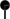 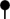 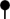 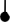 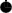 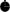 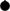 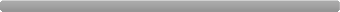 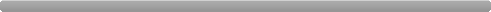 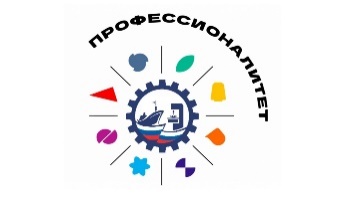 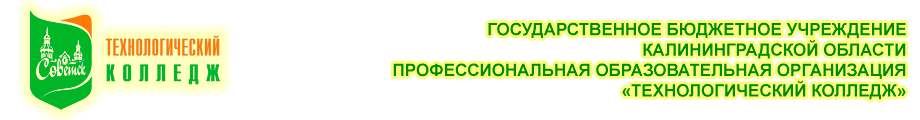 22.02.06 Сварочное производство
Начальник производства
32 - …. года
Старший мастер
27 – 32 года
Мастер участка
25 – 27 лет
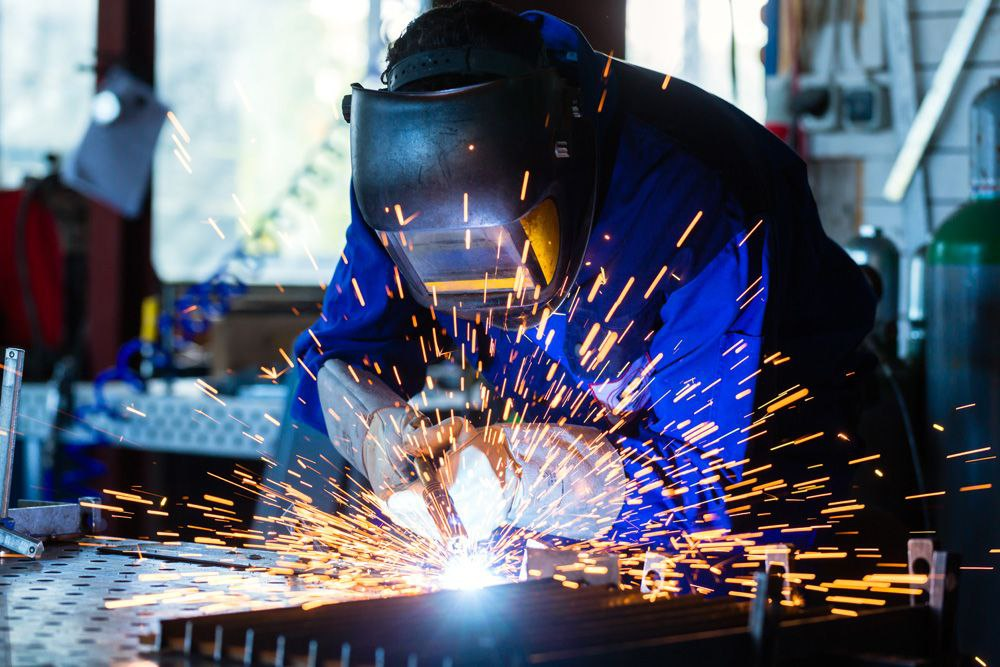 Техник
21 – 25 года
Контроль над деятельностью группы производственных бригад
Оперативное распределение работ и координация действий мастеров и рабочих
Организация материально-технического обеспечения производственной бригады
Оформление документации
Электрогазосварщик
18 – 21 год
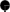 АБИТУРИЕНТ/
СТУДЕНТ
15 – 18 лет
Умение составления чертежей и схем сварочных конструкций
Соблюдение ТБ
Умение формировать сварной шов
5 лет
2-3 года	3 года	4  года
2 года
ПОВЫШЕНИЕ КВАЛИФИКАЦИИ
КОНТАКТЫ
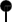 esif.ru ООО Калининградская генерирующая компания. 
Подразделение «Гусевский ТЭЦ»
https://shipyard-yantar.ru/ АО Прибалтийский судостроительный завод «ЯНТАРЬ»
ООО «ТРАЛ» https://zachestnyibiznes.ru/company/ul/1023902005863_3911004809_OOO-TRAL  
ОАО Экспериментальный завод «Металлист - Ремпутьмаш» 
https://metallist-sovetsk.narod.ru  
ОАО «РЖД» Калининградские железные дороги ПЧР https://company.rzd.ru/ru/9349/page/105554?id=314
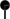 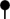 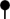 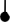 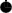 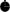 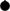 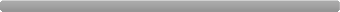 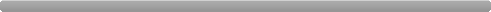 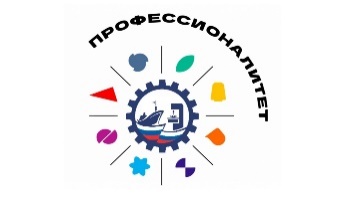 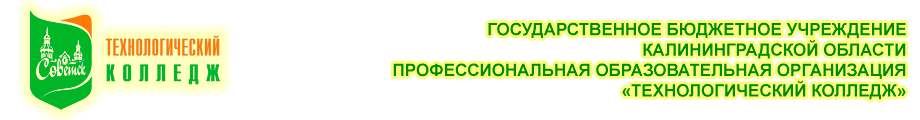 16909 Портной
Мастер - портной 
28 – 33 года
Портной 
23 – 28 лет
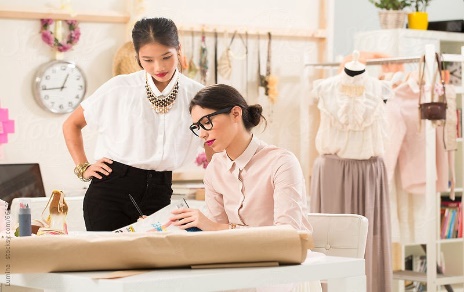 - Продвинутые навыки кроя и шитья
Ученик портного
20 – 23 года
Умение работать с различными моделями одежды
Знание техник кроя и шитья
Развитие чувства стиля
- Умение создавать уникальные дизайны
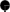 Оператор швейного оборудования
17 – 20 лет
Слушатель
15 – 17 лет
Основы работы на швейной фабрике
Знание различных видов тканей
Базовые навыки кроя
- Знание модных тенденций
5 лет
1 год	3 года	3 года
5 лет
КОНТАКТЫ
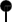 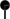 ООО «Спортстайл плюс» https://www.rusprofile.ru/id/2864701 
ЗАО «Балтийская линия http://www.baltikline.ru/
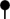 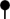 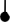 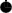 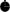 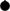 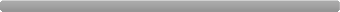 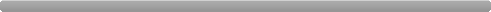